1 Thessalonians 4:13-18
#My Temporary Grave
1. The Hope of Resurrection
Christ will wake up the sleeper!
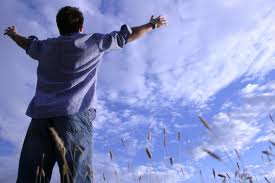 2. Going to Heaven
While the body rests the soul is with God!
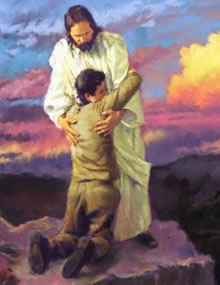 3. The Rapture
God will reunite the Body and Soul!
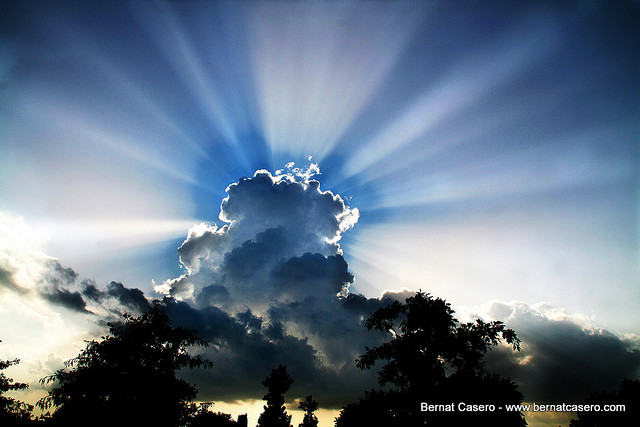 4. Encourage one another with this!
# Share this!
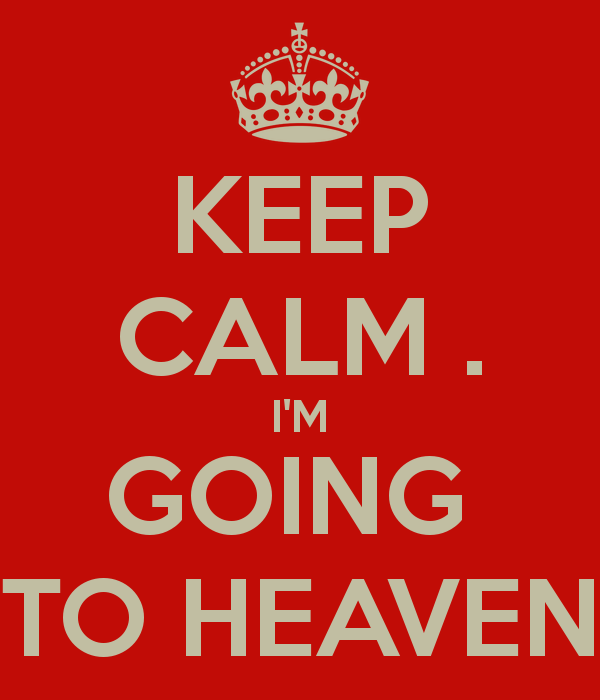